Fred Turner -- McDonald's
Fred Turner -- McDonald's
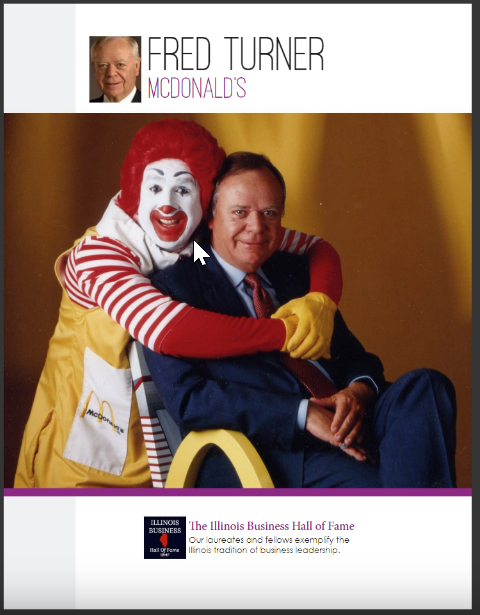 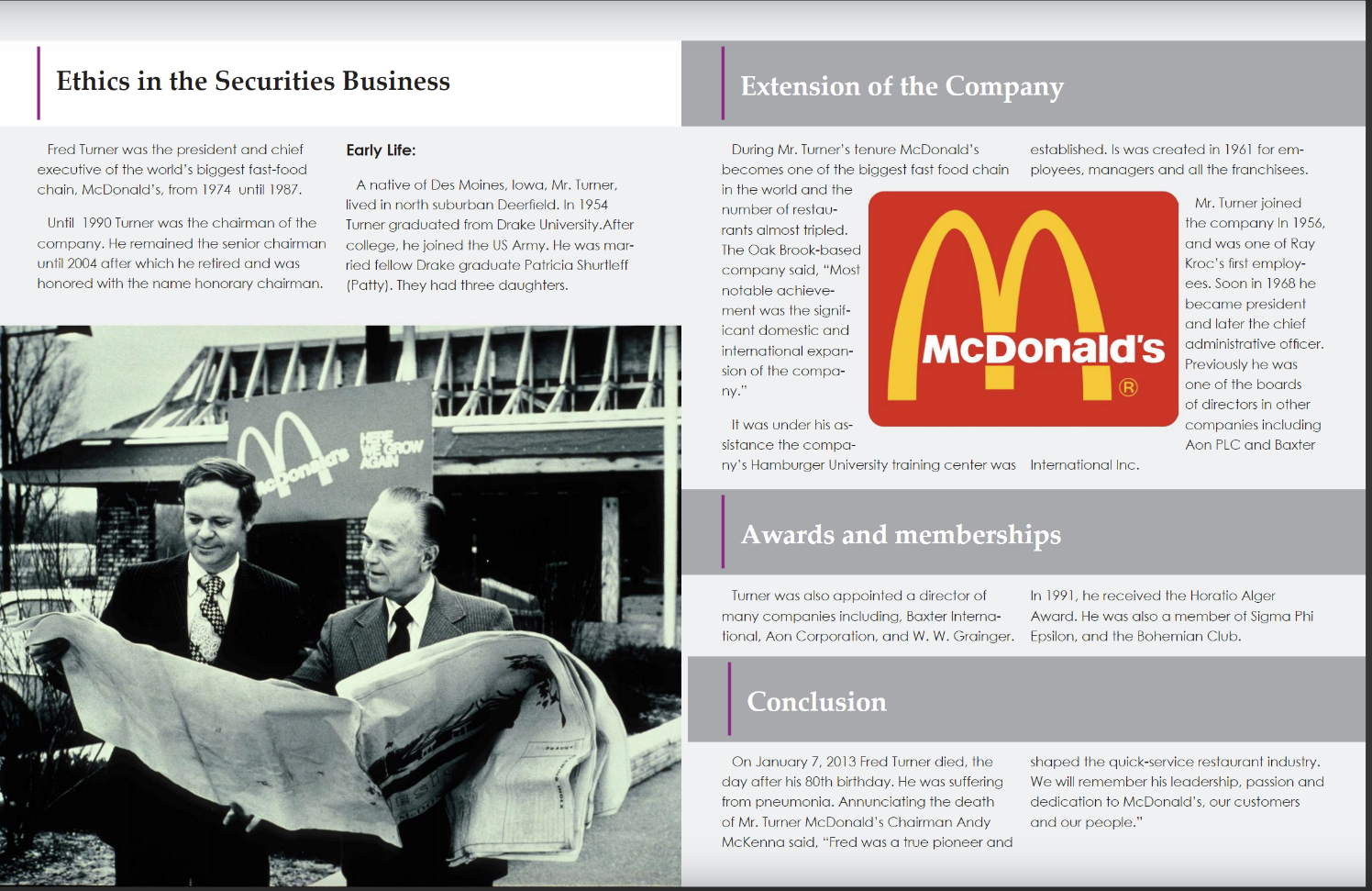 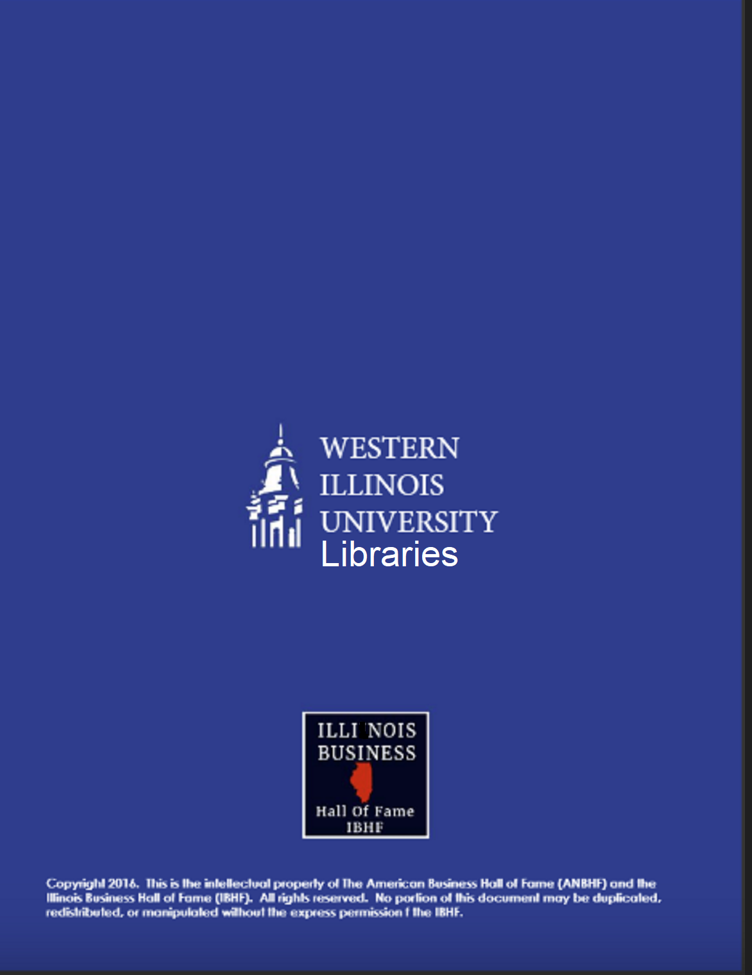